LTSS in Indian Country
How tribes can build Long-Term Services and Supports for elders and people with disabilities
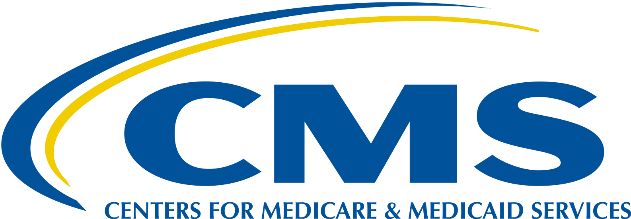 The Situation
American Indians and Alaska Natives are steadily growing older. Many AI/ANs with disabilities need care. 
There will be 2.5x as many AI/AN elders by the year 2030 as there were in 2012
More than 50% of AI/AN people aged 65+ have a disability
1 out of 3 of the AI/AN adults with disabilities in need of care are younger than age 65
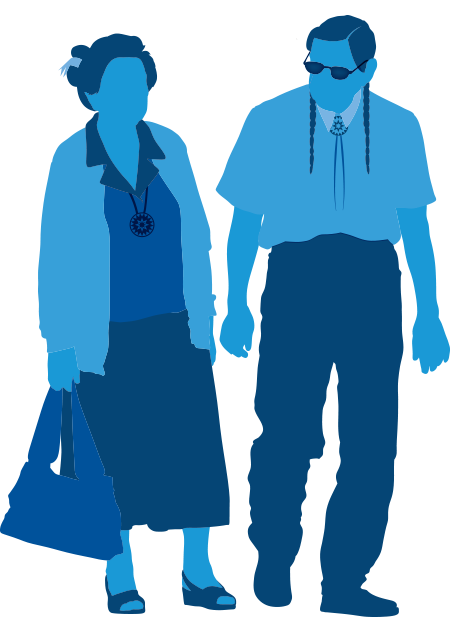 [Speaker Notes: U.S. Census Bureau. “An Aging Nation: The Older Population in the United States.” Page 12. Current Population Reports. 2014. Retrieved from http://www.census.gov/prod/2014pubs/p25-1140.pdf
 
U.S. Census Bureau, “Age by Disability Status (American Indian and Alaska Native Alone,” 2013 American Community Survey, retrieved from http://factfinder.census.gov/faces/tableservices/jsf/pages/productview.xhtml?pid=ACS_13_1YR_B18101C&prodType=table
Kaiser Family Foundation Analysis of the American Community Survey. 2013. Retrieved from http://kff.org/report-section/the-role-of-medicare-and-the-indian-health-service-for-american-indians-and-alaska-natives-health-access-and-coverage-report/]
Tribal programs of Long Term Services and Supports (LTSS) can speak to tribal needs and deliver culturally competent care.
“We’re all connected, and being relatives in the Native American tradition, we adhere to certain ways of living and looking at the world.”

—John Molina, Phoenix Indian Medical Center
What Works for Us: Culture and Community
Video 4:19
Tribal LTSS Programs Three Examples
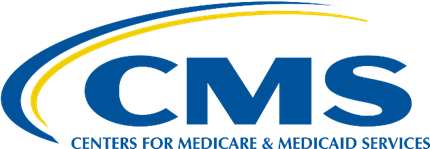 Pueblo of Zuni LTSS Network
Senior center 
Senior companion program 
Adult day center 
Home health services 
IHS hospital elder services program 
Palliative care
Elderly Services Coordinating Committee
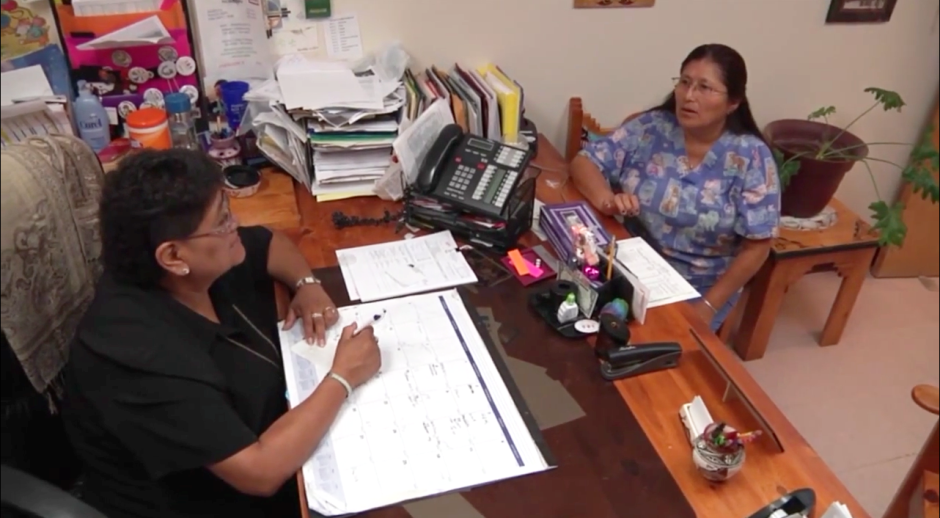 “The advice I would give is that [tribes] need to know their elders’ needs in their community, what will work for them, what is doable, because each tribe is different.”
—Karen Leekity, Zuni Elder Services Director
White Earth Long Term Care Consultation
A division of the tribal health service 
Contracts with state of Minnesota to administer 5 Medicaid waiver programs for elders and disabled individuals who live on its reservation 
Tribal staff offers
Medicaid applications
Case management
Eligibility assessments
Eastern Band of Cherokee LTSS Network
Tsali Care, a 60-bed nursing facility 
Home health program, including 
Skilled nursing 
Disability services
Aide services
Therapist services (physical, occupational, and speech)
Respite services
Tribally operated hospital and ambulatory clinics
Strong referral network among all services
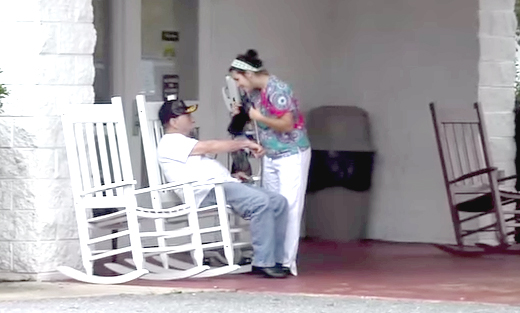 “… it’s hard to address every single issue within a community. But if we’re addressing the most relevant and the most important, I think we’ve done our job right.”
—Former Chief Michell Hicks
What is LTSS?
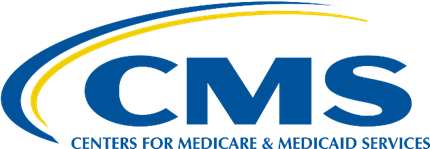 What is LTSS?
Care and support of an elder or person with a disability who requires ongoing assistance with daily living tasks
Medical, personal, and social services delivered in a variety of settings
Support for caregivers
LTSS Health Services
Caregiver and client training
Case management
Dietary management by dieticians
Disease prevention
Durable medical equipment
Health promotion 
Hospice care
Medication management
Occupational therapy 
Pharmacy
Personal emergency response systems
Physical therapy
Respite care for caregivers
Skilled nursing
Speech therapy
LTSS Human Services
Adult day care or senior centers
Financial management, help with bill-paying
Home-delivered meal programs
Home safety assessments, repairs, and modifications
Homemaker and chore services
Nutritional meals at congregate sites
Information and referral services
Legal services
Personal care (dressing, bathing, etc.)
Telephone reassurance
Transportation and access
LTSS Providers
90% of elder care in Indian Country is provided by family members. 

Other providers include:  
Physicians
Nurses
Nurse aides
Personal attendants
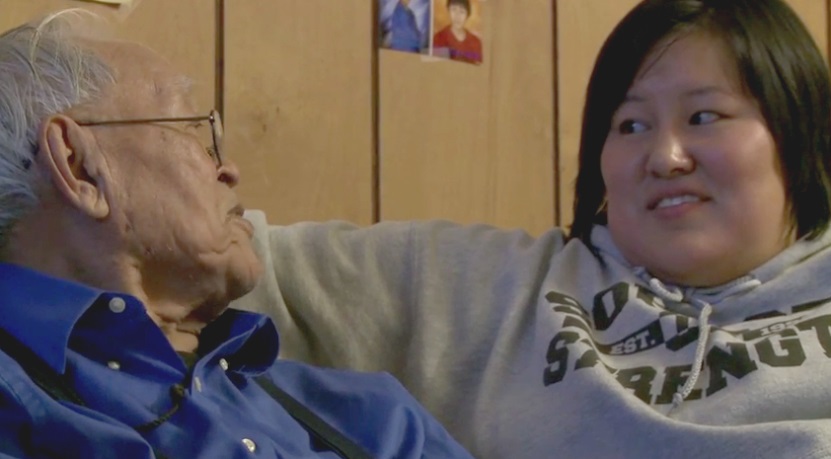 LTSS Locations
Homes and community centers
Desired by most tribal members
Supported by tribal values and history
Medicaid funding favors this option

Facilities
Skilled nursing facilities, nursing homes, assisted living facilities, hospice facilities

In Between
Transitional programs to support people as they move from facilities back into their communities
LTSS Partnerships
Tribes with LTSS programs learn to understand, integrate, and coordinate many resources
State
Federal
County
Tribal
Local
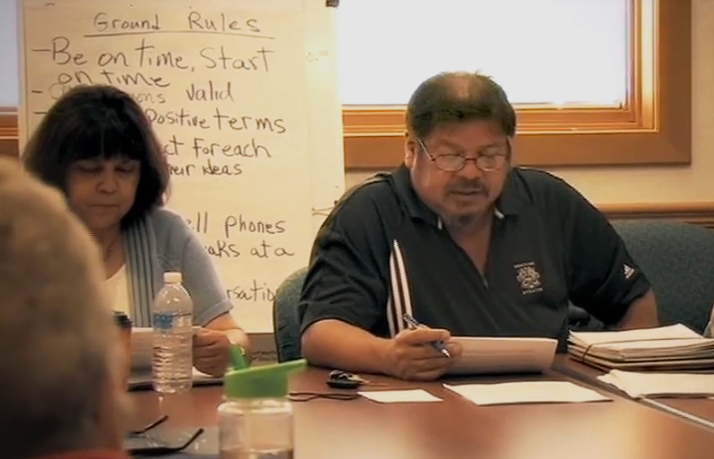 “What we have found is the more we partner not only with the various tribes but with the state government and the federal government, the better things are.”
—David Larson, Oneida Tribe of Indians of Wisconsin
LTSS Financing
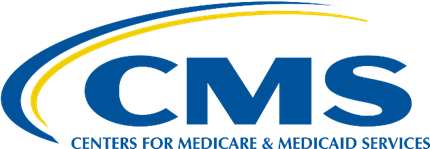 Medicaid
Source: Estimates based on CMS National Health Expenditure Accounts data for 2013.
[Speaker Notes: Estimates by Kaiser Commission on Medicaid and the Uninsured. Accessed online here: http://kff.org/medicaid/report/medicaid-and-long-term-services-and-supports-a-primer/]
Federal Medical Assistance Percentage (FMAP)
FMAP is the percentage the federal government pays to states for Medicaid expenses
Each state’s FMAP is different 
Average FMAP to states is 57%
		but
FMAP for services provided to Medicaid-eligible AI/AN patients in tribal or IHS facilities is 100%. 
Tribes can increase capacity
States can save money 
Tribes may need to educate states about 100% FMAP
Medicaid Waivers
Medicaid waivers let states design new programs tailored to particular needs and focusing on 
Particular conditions (mental health, developmental disability) 
Statewide or limited to a region or county
Waivers are the main way home- and community-based services are delivered and funded
Section 1915 Waivers: Delivering long-term care in home and community settings
Other Funding Sources
Medicare 
IHS
IHS can fund LTSS under the Indian Health Care Improvement Act, but LTSS must be explicitly added to your tribal contract or compact.
Older Americans Act (Title VI) – Nutrition programs, senior centers, homemaker services
Veterans Administration
State and local programs 
Tribal funds
Long-term care insurance
Private pay
Should Tribes Use Grants for LTSS?
Yes
No
For one-time or short-term needs involving planning, new programs, and activities	
To bridge the start-up and implementation phases
For operating costs like staffing or overhead 
For these, tribes need sustainable funding
LTSS Program Models
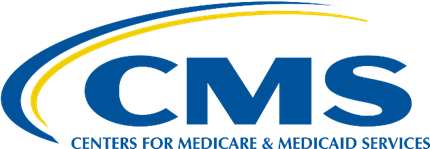 Two Main Models
Home- and Community-Based Services (HCBS)
A person lives in their own (or a family member’s) home
Caregivers may come to or live in the house
The person may travel to access other services (e.g., going out to a senior center)
Facility-Based Care
A person lives in a facility and receives all care there
Many specialized services may be available onsite
Other Models
Specialized LTSS models can be funded through federal or state programs 
Program of All-Inclusive Care for the Elderly (PACE)
Tribal example: Cherokee Elder Care, Tahlequah, OK
Money Follows the Person–Tribal Initiative
Tribal initiative has 5 state grantees (MN, OK, ND, WA, and WI)
Medicare Special Needs Plan
A type of Medicare Advantage plan, including a specialized physician and hospital network
Getting Started
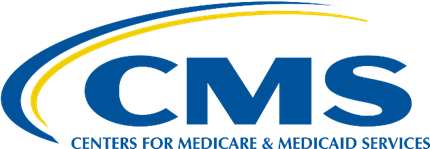 Early and Interim Steps
Involve tribal stakeholders in decisions
Become familiar with current state, local, and federal programs supporting LTSS
Look for partner programs to share resources
“One of the things we’ve all learned to do is to listen to the elders and then work with each other.”
—Jane Smith, Anna Johnson Nursing Home, Oneida Nation of Wisconsin
What Works for Us: Coordinating Services
Video 4:12
Early and Interim Steps
Make the most of Medicaid
Build relationships with state Medicaid officials 
Sign up more tribal members 
Review services you already provide; some may be eligible for reimbursement
Recruit caregivers in advance
Hiring caregivers in rural areas can be challenging
Prepare to follow the LTSS Roadmap for Planning on cms.gov
7 planning steps for programs
Resources
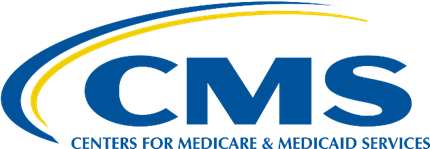 Visit the LTSS Technical Assistance Centerhttp://go.cms.gov/aian-ltss
Best practices
Studies and data
Examples
Videos
Webinar archives
Newsletter archives
Medicaid plans and waivers by state
LTSS Roadmap for Planning
LTSS Roadmap for Planning
A step-by-step guide for tribal health program planners
Located on the LTSS Technical Assistance Center website on cms.gov
http://go.cms.gov/aian-ltss
Stay Connected
Join the LTSS email list
Announcements for regular LTSS webinars
Monthly newsletter
Funding opportunity announcements
Social Media
LinkedIn: CMS Tribal Affairs Group
Twitter: @CMSGov
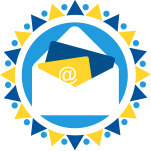 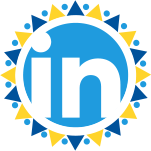 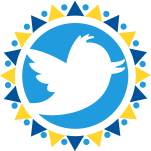 Join Monthly Webinars
Subject matter experts 
Experiences from other tribes
Beginning to advanced topics
Ask questions, talk with your peers
Join live online or watch recordings later
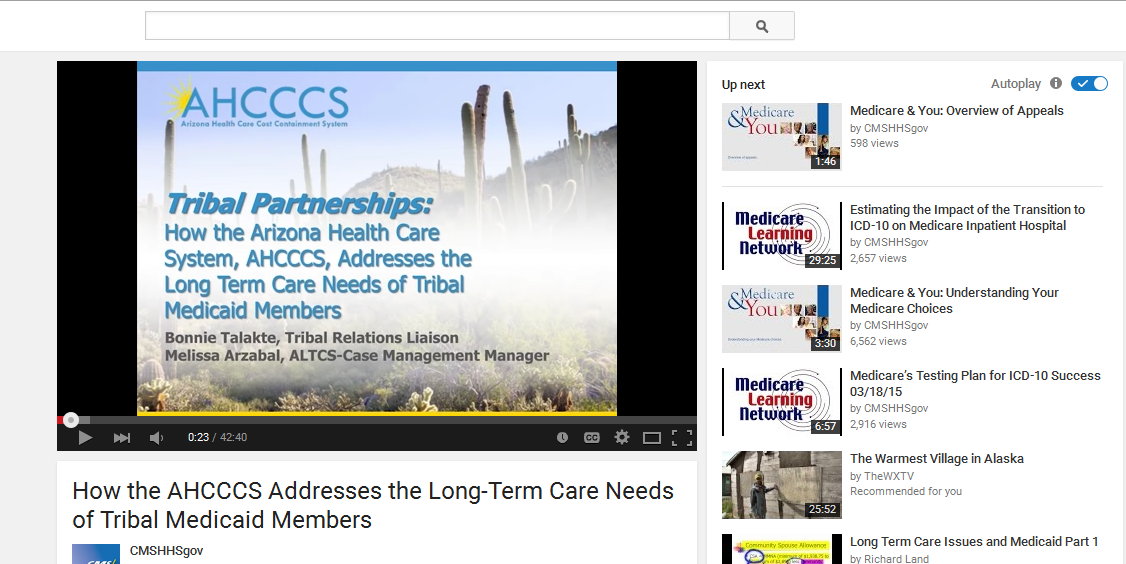 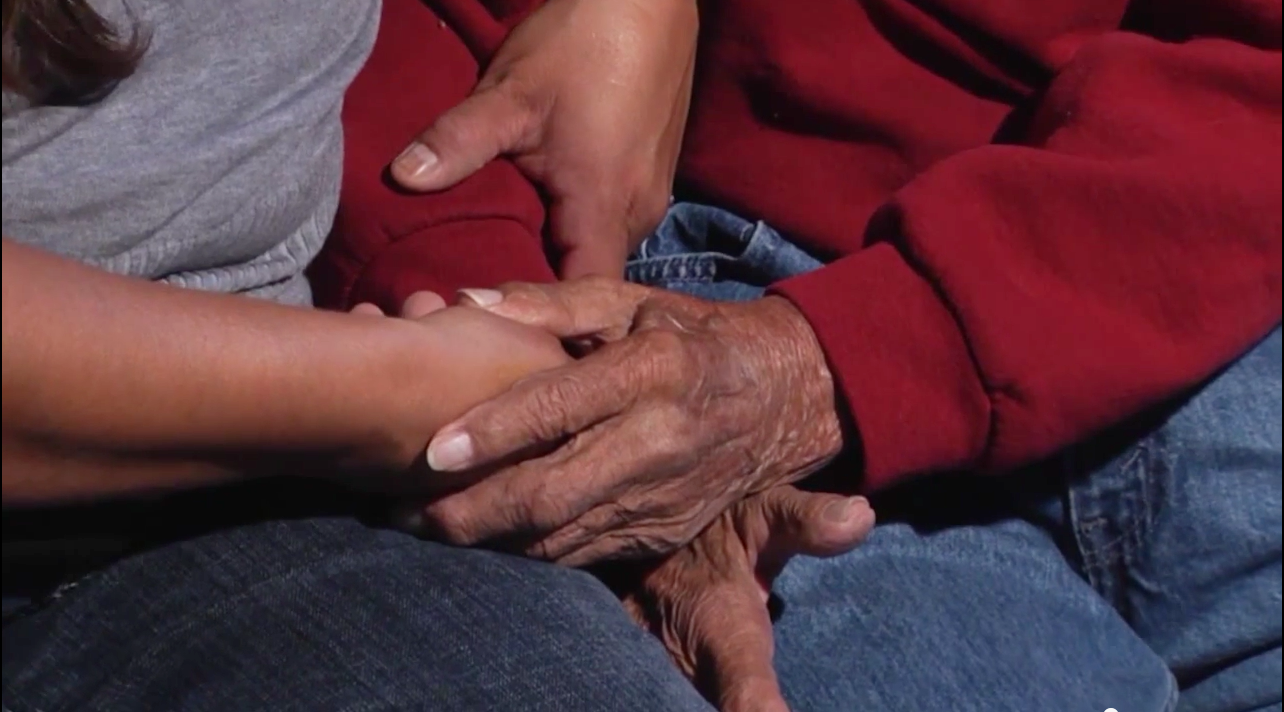 “The greatest need that we have met was the fact that [our elders] could see their family, they could see the desert, they could eat their own food, tribal food, and they could hear their own language—because that was not happening when they were off-reservation.” 
—Frances Stout, Chairperson, Tohono O’odham Nursing Care Authority, Tohono O’odham Nation
[Speaker Notes: The greatest need that we have met was just the fact that they could see their family, that they could see the desert, that they could eat their own food, tribal food, that they could hear their own language—because that was what was not happening when they were off-reservation. —Frances Stout, Chairperson, Tohono O’odham Nursing Care Authority, Tohono O’odham Nation]
Contact
CMS Tribal Affairs Group
Email: TribalAffairs@cms.hhs.gov

LTSS Technical Assistance Center 
Website: http://go.cms.gov/aian-ltss